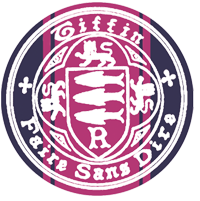 MechYr2 Chapter 4 :: Moments
Student Notes
Lesson 1: Moments
!
perpendicular distance
about a point
Notice that the measured distance is perpendicular to the force being considered.
Tom has a mass of 75kg.
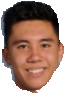 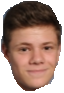 10m
8m
700 N
The anticlockwise moment is greater, so the seesaw will tilt in an anticlockwise direction.
Quickfire Examples
1
2
3
4
5
Test Your Understanding
Terminology: A lamina is a 2D object whose thickness can be ignored.
Resultant moments
If we have multiple coplanar forces, we can also find the overall moment by adding them – just treat one of the directions (clockwise or anticlockwise) as negative. This is similar in Year 1 to finding the resultant force.
2
1
3
(Rod is light)
4
Angled examples
Test Your Understanding
Lesson 2: This whole chapter in a nutshell…
10m
8m
70kg
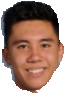 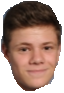 ! If a rigid body is in equilibrium then:

	The resultant force in any direction is 0.
	The resultant moment about any point is 0.
i.e. Forces up = forces down, as per Year 1
a
b
In other words, clockwise moments = anticlockwise moments
You will typically use both these properties to solve exam questions.
Example
Lewis and Tom are having fun on a uniform seesaw of mass 20kg. Lewis weighs 70kg and is 10m from the pivot. Tom is 8m from the pivot. The seesaw remains horizontal.

a) Determine the reaction force at the pivot of the seesaw.
b) Determine Tom’s mass.
If a rod is uniform its centre of mass is at its centre, so we model its weight as acting at that point.
10m
8m
9m
70kg
Tom
Lewis
Hint: Choose a suitable point to take moments about.
Two Pivots
Note: A rod has no mass, so there is no reaction force of the rod on the man, only reaction forces from the pivots.
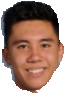 Test Your Understanding
Edexcel M1(Old) May 2013(R) Q8
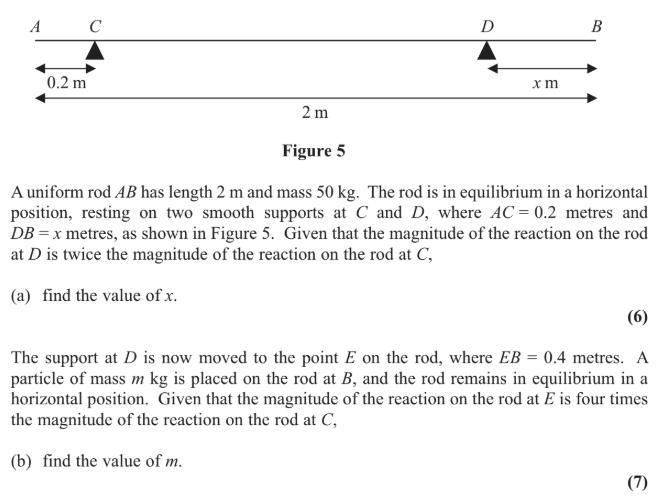 Lesson 2/3: Centres of Mass
So far we have assumed that the rod is uniform, that is, its mass is equally distributed across the rod, such that the centre of mass is the centre.
But this may not be the case, and for non-uniform rods we may wish to find where the centre of mass lies, or we will be told where it lies.
Test Your Understanding
Edexcel M1(Old) May 2012 Q2
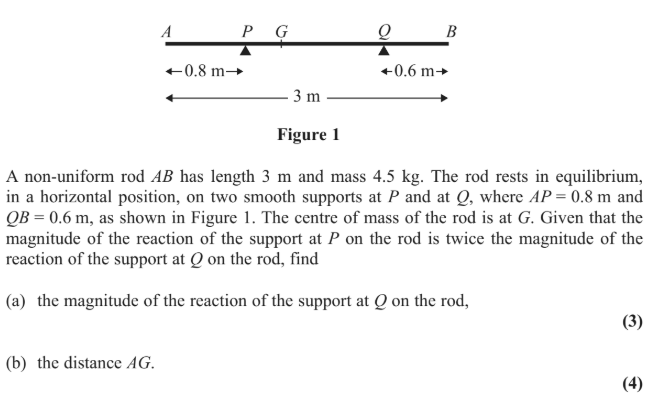 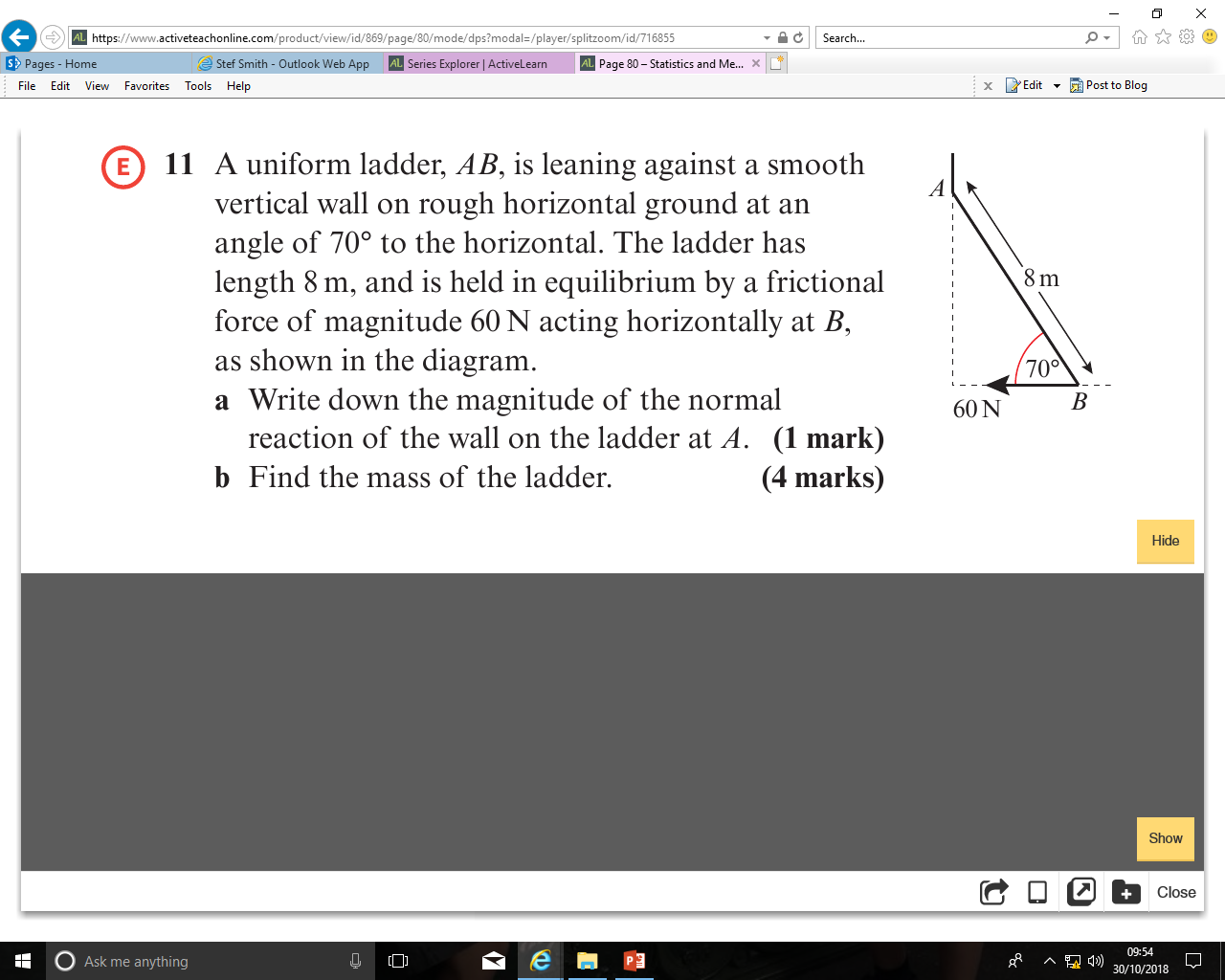 Lesson 3: Tilting
Lewis
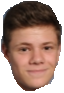 ! When a rigid body is on the point of tilting about a pivot, the reaction at any other support (or tension in any other wire/string) is zero.
Example
Lewis
3m
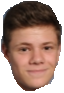 9m
5m
2m
Suspended System Example
Test Your Understanding
Edexcel M1(Old) May 2013 Q6
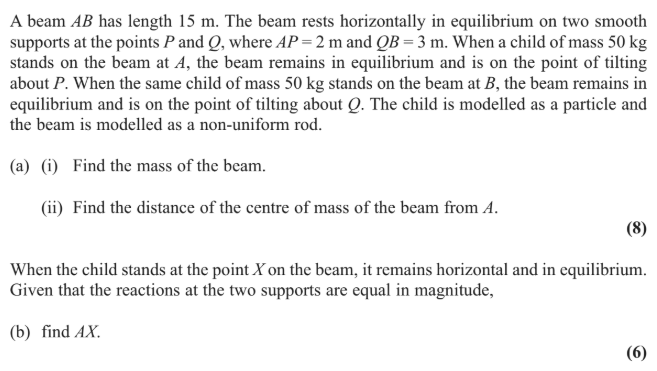